CISI – Financial Products, Markets & Services

Topic – Bonds
(5.3) Corporate bonds
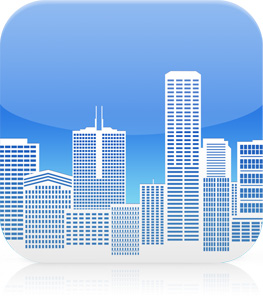 What are corporate bonds?
As we saw before, corporate bonds are issued by listed corporate entities to fund expansion and finance investment.
A corporate bond is usually restricted to longer-term debt instruments, with a redemption date that is more than one year away at the point of issue.
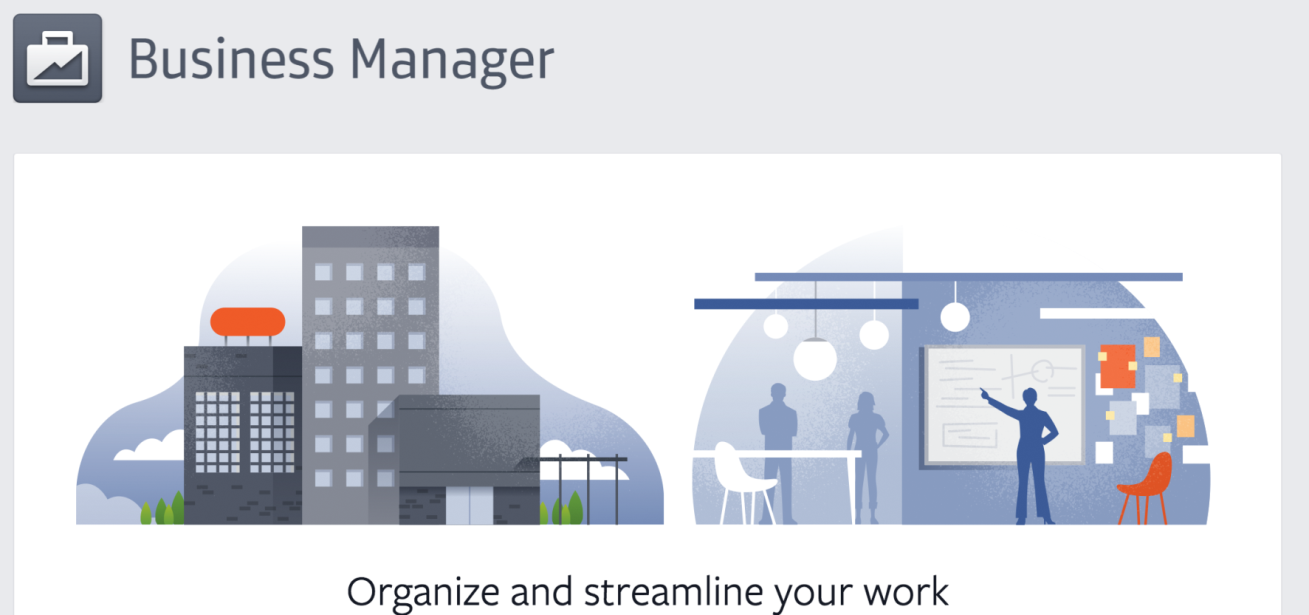 A commercial paper refers to instruments with a shorter maturity.
It only tends to be well established and relatively stable companies that can issue bonds with a maturity greater than ten years at an acceptable cost
How are they traded?
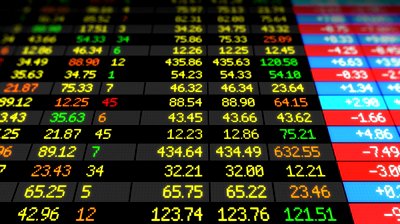 Most corporate bonds are listed on stock Exchanges.



However ,the majority of trading does not take place on the stock exchange systems. 



Instead, most bonds dealing is done in the ‘over-the-counter’ (OTC) market, between professionals – that is, directly between market counterparties.
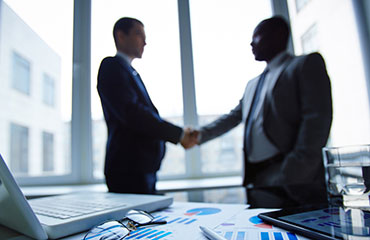 Features of corporate bonds - Security
What happens when an individual doesn’t pay their mortgage?
The lender makes sure that it has the ability to repossess the property if the scheduled mortgage payments are not made!

The same principle applies with corporate bonds.  This is known as security.
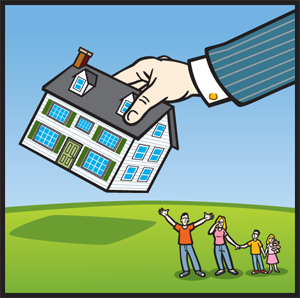 Bond Security

Security refers to the guarantee provided to the investor that the bond will be repaid.
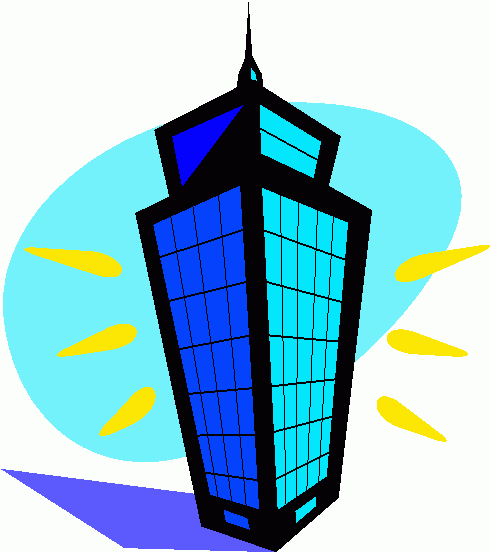 Security usually means a legal charge over some or all of the bond issuer’s assets e.g. Properties (offices and factories), unsold goods or uncollected debts
If the issuer fails to pay the required coupons or the principal on the bonds, the bondholders can claim those assets in order to recoup the money that is owed to them.
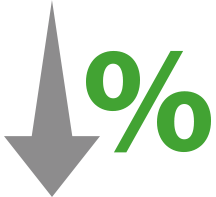 Bondholders regard their borrowings as safer than if there were no security.
Logically, the greater the value of the security offered relative to the amount borrowed, the lower the cost of borrowing should be.
Features of corporate bonds - Security
Different types of security may be offered:
Fixed Charge
Floating Charge
Third Party
Guarantee
A specific asset, such as the head office of the company, or a particular factory, provides the security for the loan.
General assets of the company are offered as security for the loan, which might include the company’s cash at the bank, trade debtors and unsold stock.
A guarantee from another organisation or individual that if the issuer defaults, they will repay the bondholders e.g. A bank
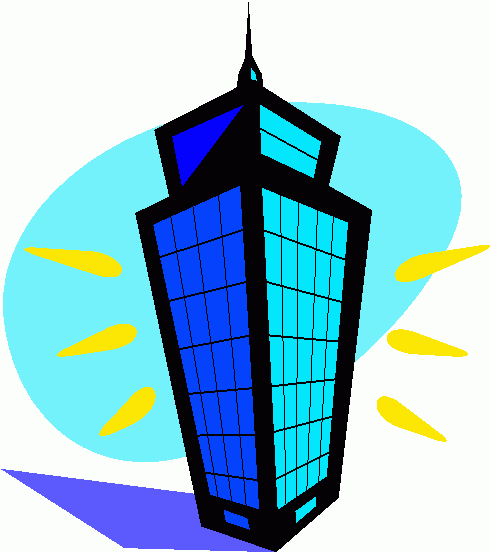 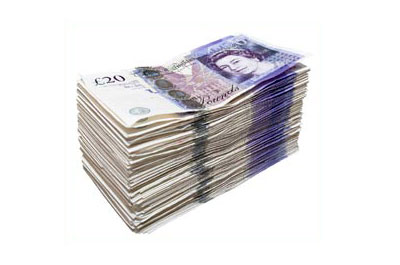 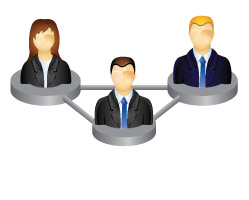 Types of corporate bonds – Fixed Rate Bonds
Fixed Rate Bonds
Pre-determined
Redemption
Fixed Coupon
Paid yearly or half-yearly
The date of maturity and repayment 
of the nominal value will remain fixed
throughout the life of the bond
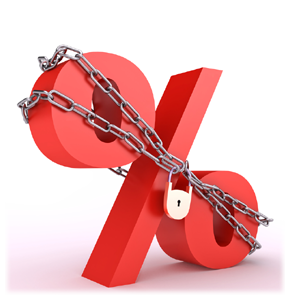 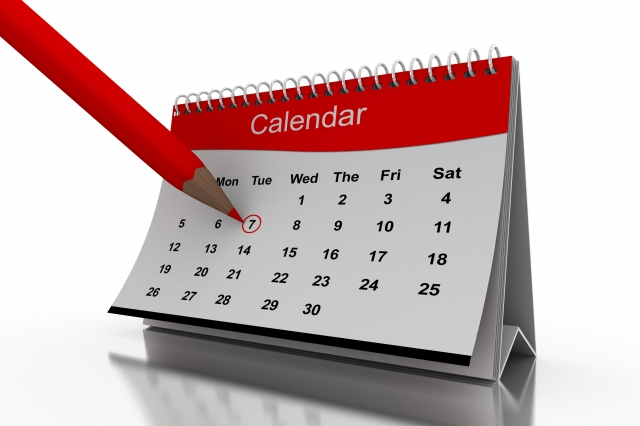 Types of corporate bonds – Floating Rate Notes (FRNs)
Floating Rate Notes (FRNs)
Variable Rate Coupon
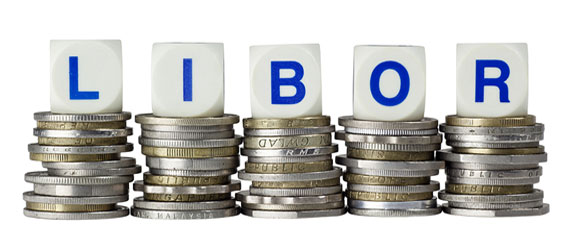 Coupon rate will be linked to a published rate of interest
London InterBank Offered Rates (LIBOR) are published daily by a trade body called the British Bankers’
Association.
FRNs usually pay interest at LIBOR plus a quoted margin or spread.
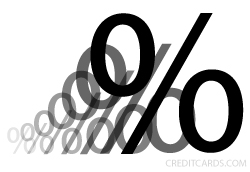 Categorising bonds
Bonds can also be categorised geographically:
Domestic Company
e.g. UK company
Domestic Market
e.g. UK investors
Domestic currency
e.g. In £ sterling
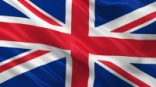 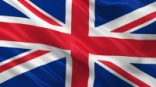 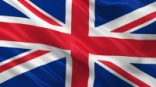 Domestic Market
e.g. UK investors
Domestic currency
e.g. In £ sterling
Overseas Company
e.g. US company
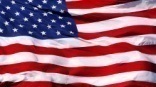 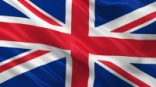 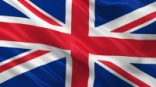 Categorising bonds - Eurobonds
Eurobonds are basically large international bond issues that are often made by governments and multinational companies.
Most eurobonds are issued as conventional bonds (or ‘straights’), with a fixed nominal value, fixed coupon and known redemption date.

Most Eurobond activity takes place out of London
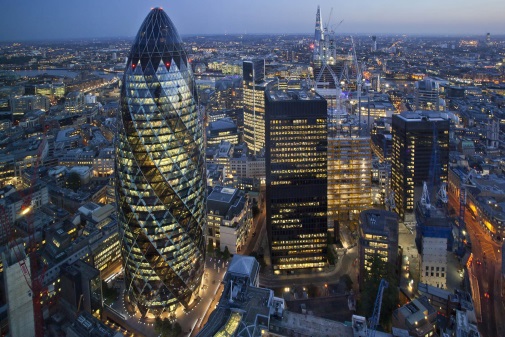 Characteristics
Key Features:

Denominated in a currency different from that of the financial centre or centres in which they are issued.
Eurobond issues are often issued in a number of financial centres simultaneously.
Security
Do not provide any underlying fixed or floating security to the bondholders

 Instead they are assessed by one of the credit ratings agencies 

 Issuing company typically includes a ‘negative pledge’ clause in the bond
 Prevents the company from subsequently making any secured bond issues
 Stops any seniority over a company’s assets in the event of liquidation
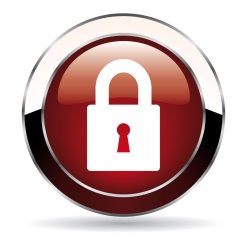 Categorising bonds – Advantages of Eurobonds
Eurobonds offer advantages over using domestic bonds:
Choice of innovative products to more precisely meet issuers’ needs
Ability to reach potential lenders internationally rather than just domestically
Lower funding costs due to the competitive nature and greater liquidity of the market
Ability to make bond issues at short notice
Advantages of 
issuing Eurobonds
Less regulation and disclosure
Gross interest payments made to investors
Anonymity to investors as issues are made in bearer form (there is no register of bondholders maintained by the issuer)